Pre-ETS Service Delivery: Key Considerations for Staff and Providers
NTACT:C | NY | April, 2025
Facilitator
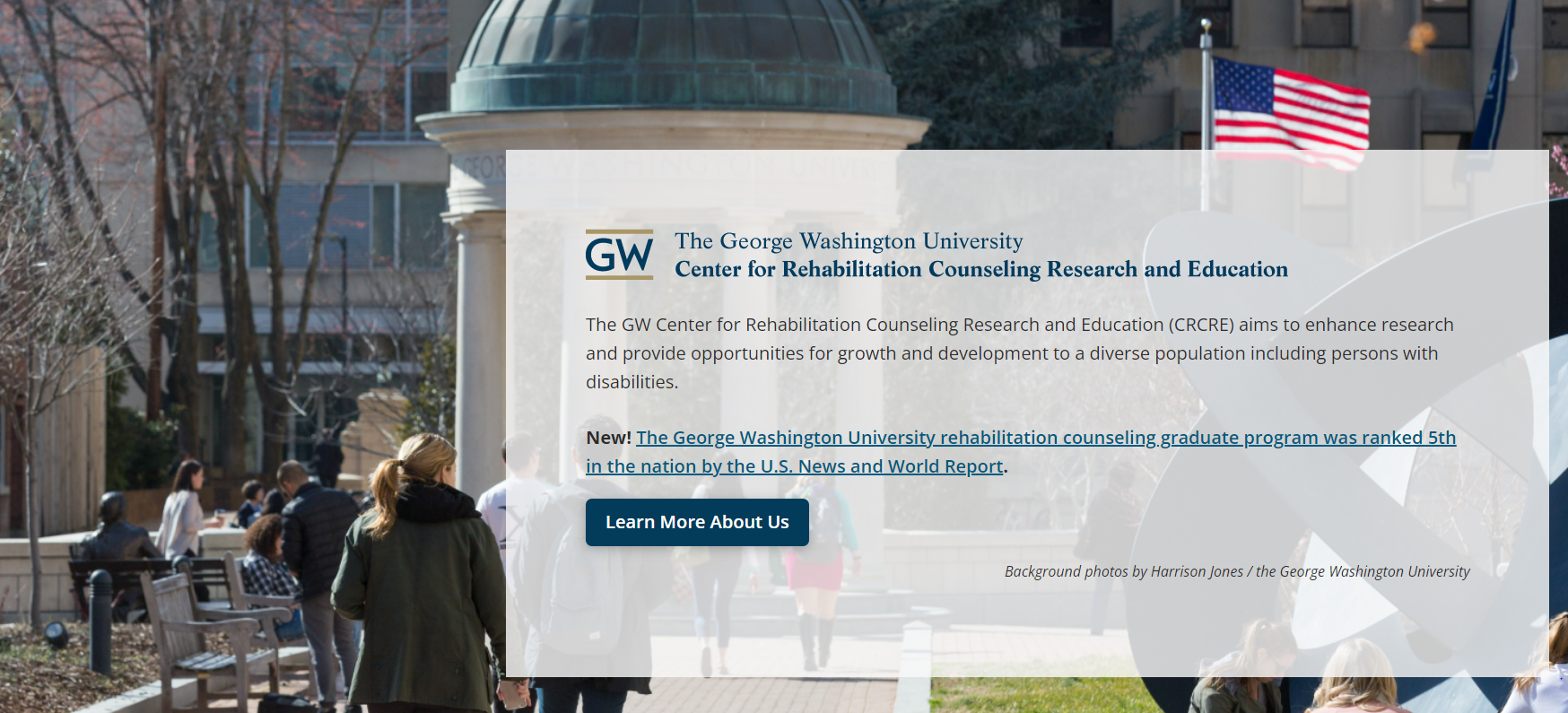 Melissa Diehl, M.A. ED., CRC- GWU, CRCRE
Sr. Technical Assistance and Research Analyst
National Technical Assistance Center on Transition: The Collaborative (NTACT:C)
The George Washington University, Center for Rehabilitation Counseling Research and Education (CRCRE)
Contact me: mpdiehl@email.gwu.edu
For Discussion
VR Continuum of Services
Pre-ETS Five Required Activities, Curriculum,  and Guiding Questions
Pre-ETS Tracking & Reporting 

Predictors of Post School Outcomes
Outcome Expectations
Predictors of Post-School Success
A predictor is defined as an experience, typically a program (e.g., a work-based learning experience) correlated with improved post-school outcomes.
[Speaker Notes: Read slide
Remove]
Pre-Employment Transition Services (361.48 (a))
Represent the earliest set of services available for students with disabilities who are eligible or potentially eligible for VR services, 

Are short-term in nature, and

Designed to help students identify career interests, which may be further explored through additional vocational rehabilitation (VR) services, such as transition services and other individualized VR services. 

May begin once a student requests or is recommended for one or more pre-employment transition services; and

Must be provided or arranged in collaboration with local educational agencies (LEAs)
[Speaker Notes: KEEP]
Pre-ETS Intent – Birds Eye View
Earlier Age
In Collaboration with Education
More Students
Pre-Employment Transition Services
(Minimum 15%)
High Quality Employment Outcomes
More Services
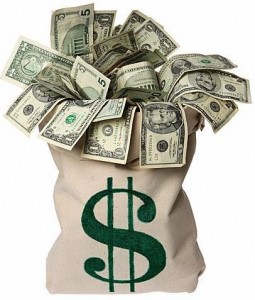 [Speaker Notes: Pre-ETS has probably made the most significant impact on the VR program across the country than any other legislation for the past 30 plus years. 
New reservation and expenditure of funds requirement
At least 15 percent of the Federal allotment must be reserved to provide or arrange for the provision of pre-employment transition services for students with disabilities (SWD).
Pre-employment transition services are the only activities that a State VR agency may pay for with the minimum 15 percent reserve funds.
This is a big deal because - 
Only certain costs are allowable to be charged to the reserve funds - can feel like a moving target (maybe we should say that up to now this has felt like a moving target but since the release of the NOI, we now are in a much better position to understand what can and cannot be charged?)
States have to keep track of these costs separately, so there are new documentation requirements and new codes for reporting purposes for the RSA 911
States lose this money if it is not spent (can carryover funds for one year only)
New VR service for a new population – potentially eligible
Pre-ETS must be made available statewide to all students with disabilities who need those services, often beginning at age 14 or 15 as opposed to the last year of high school
Redefined the meaning of “collaboration” with state and local education agencies
Pre-ETS should lead to enhanced opportunities for students with disabilities to achieve high quality employment outcomes]
Job Exploration Counseling
Gain information about career pathways and uncover personal career interests
The 5 Required Pre-ETS Activities 
The “Appetizer”
Instruction in Self-Advocacy 
Learn how disability may impact employment and how to self advocate in the workplace
Work-Based Learning 
Practice & improve workplace skills in competitive, integrated work settings
Workplace Readiness Training
Understand what it takes to get and keep a job
Counseling on opportunities for post-secondary training at IHE
Learn about educational programs at colleges and universities
[Speaker Notes: Brenda – In many situations, Pre-ETS are the on-ramp for students into VR services – they don’t have to start here, but my colleague, Christine Johnson says Pre-ETS are like “the appetizer” – providing opportunities for students to be more informed, and ready to actively participate in not only the VR program, but their individual career development process, leading to a more successful employment outcome in their chosen career pathway. If we can wet your appetite, or get the student better prepared, hopefully they will enjoy that full meal a little more. Read slide.

The intent behind Pre-ETS is really about opportunities…opportunities for students to learn about lots of different jobs and careers, to understand what types of training opportunities are available, opportunities to participate in meaningful work-based learning experiences, opportunities for students to explore careers and training programs that lead to industry recognized credentials, and opportunities for students to explore the best ways to advocate for what they need in a job or training program, to enhance opportunities for success!!]
Pre-ETS Compendium
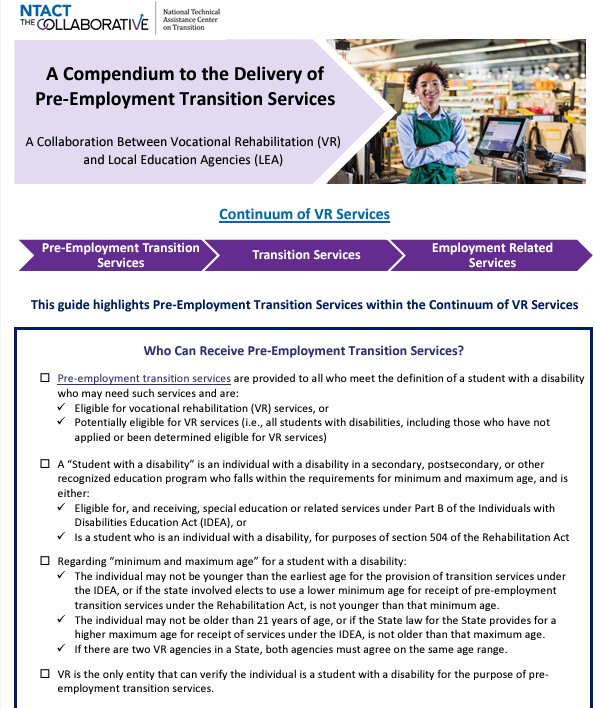 This guide highlights Pre-Employment Transition Services (Pre-ETS) within the Continuum of VR Services. 

The Pre-ETS Compendium is like the highlight reel of Pre-ETS services. We tried to pull apart some of the most important aspects of Pre-ETS, and shine a spotlight on them.

This information will provide you with a roadmap to help guide the provision of high-quality Pre-ETS services for students with disabilities.
[Speaker Notes: So, even though we have already been providing Pre-ETS for almost ten years, given the fact VR has been in operation over 100 years, this is still a pretty new service!  As a TA center, we have also been learning a lot from you, from our state VR and education partners regarding lessons learned, what seems to be working well, and what additional supports and resources are needed to ensure we are indeed meeting the intent of the law that was signed in 2014.

Today, we simply wanted to introduce you to a couple new resources that we think will assist you in providing Pre-ETS services for students with disabilities. Michael and I are not going to go over these resources in detail, but we did not want to post them on the website without giving you some context regarding the purpose of these resources and without highlighting some of their key features. First, we have the Pre-ETS Compendium……

This guide highlights Pre-Employment Transition Services within the Continuum of VR Services 

The Pre-ETS Compendium is like the highlight reel of Pre-ETS services. We tried to pull apart some of the most important aspects of Pre-ETS, and shine a spotlight on them, so that no matter what state you are in, or how VR has chosen to deliver Pre-ETS services to students with disabilities, in collaboration with their education state and local education partners, no matter if you are new to your position, or simply new to working with students, this information will provide you with a roadmap to help guide you in the provision of high-quality services for students with disabilities.]
Potentially Eligible (PE) Students with Disabilities
May Receive: 
Five required pre-employment transition services 
Job exploration counseling
Work-based learning experiences
Counseling on opportunities for enrolment in higher ed
Workplace readiness training
Self-advocacy 

Auxiliary aids and services 
Auxiliary aids and services needed by a student with a sensory or communicative disability in order to access pre-employment transition services.
[Speaker Notes: Brenda – So these next couple of slides are like a little cheat sheet that you may want to print off and keep as a handy reference because when you start thinking about what services can be provided and charged to the Pre-ETS reserve funds for either eligible or potentially eligible swd, it can get a little confusing. For potentially eligible swd….read slide…]
Eligible VR Students with Disabilities, with an Approved IPE
May Receive: 
Five required pre-employment transition services 
Job exploration counseling
Work-based learning experiences
Counseling on opportunities for enrolment in higher ed
Workplace readiness training
Self-advocacy  

Auxiliary aids and services 
Auxiliary aids and services needed by a student with a sensory or communicative disability in order to access pre-employment transition services.

Additional VR services in order to benefit from pre-employment transition services
Additional VR services must fall within the nature, scope and purpose of pre-employment transition services for an eligible student, in accordance with an approved IPE.
[Speaker Notes: Brenda – For eligible swd…..read slide…

Any VR service the student may need in accordance with their employment goal on the IPE, that are outside the scope of Pre-ETS can and should be provided, but they just cannot be charged to the reserve funds for Pre-ETS..

Under the Department’s interpretation, the reserved funds may be used for costs associated with providing certain VR services to eligible students with disabilities, in accordance with approved IPEs, who need those services to benefit from pre-employment transition services, as well as the costs associated with the pre-employment transition services themselves. As such, these costs would be reasonable, necessary, and allocable to the funds reserved under section 110(d)(1) of the Rehabilitation Act and 34 CFR 361.65(a)(3)(i). 

If eligible students with disabilities need additional VR services that are not within the nature, scope and purpose of pre-employment transition services, DSUs may still provide those services in accordance with the terms of the approved IPE. However, DSUs must provide those additional VR services with other VR funds that were not reserved under section 110(d)(1) of the Rehabilitation Act and 34 CFR 361.65(a)(3)(i).]
Pre-ETS Five Required Activities, Curriculum,  and Guiding Questions
Curriculum – Top 5 Considerations
Does the curricula include activities that specifically address the purpose and required content for each of the five required Pre-ETS?
Does the curricula include activities that provide opportunities for the student to self-reflect and actively engaged?
Does the curricula enhance or supplement the transition services the student is  already receiving as part of IDEA transition services? 
Does the curricula for each of the five required Pre-ETS include learning objectives and/or outcome indicators to help track, report, and measure student participation and progress?
Does the curricula include opportunities for flexibility in identifying sequential activities that can build upon one another, rather than repeating the same set of activities for year after year?
[Speaker Notes: Its not about the ABC curriculum, does your curricula address the following activities and student expectations?
Add a slide that has screen shots of curricula….
Add Missy’s slides (7-31) .
Go to the website. Transition TN and Explore Work.]
NTACT:C Resource – Five Pre-ETS Required Activities
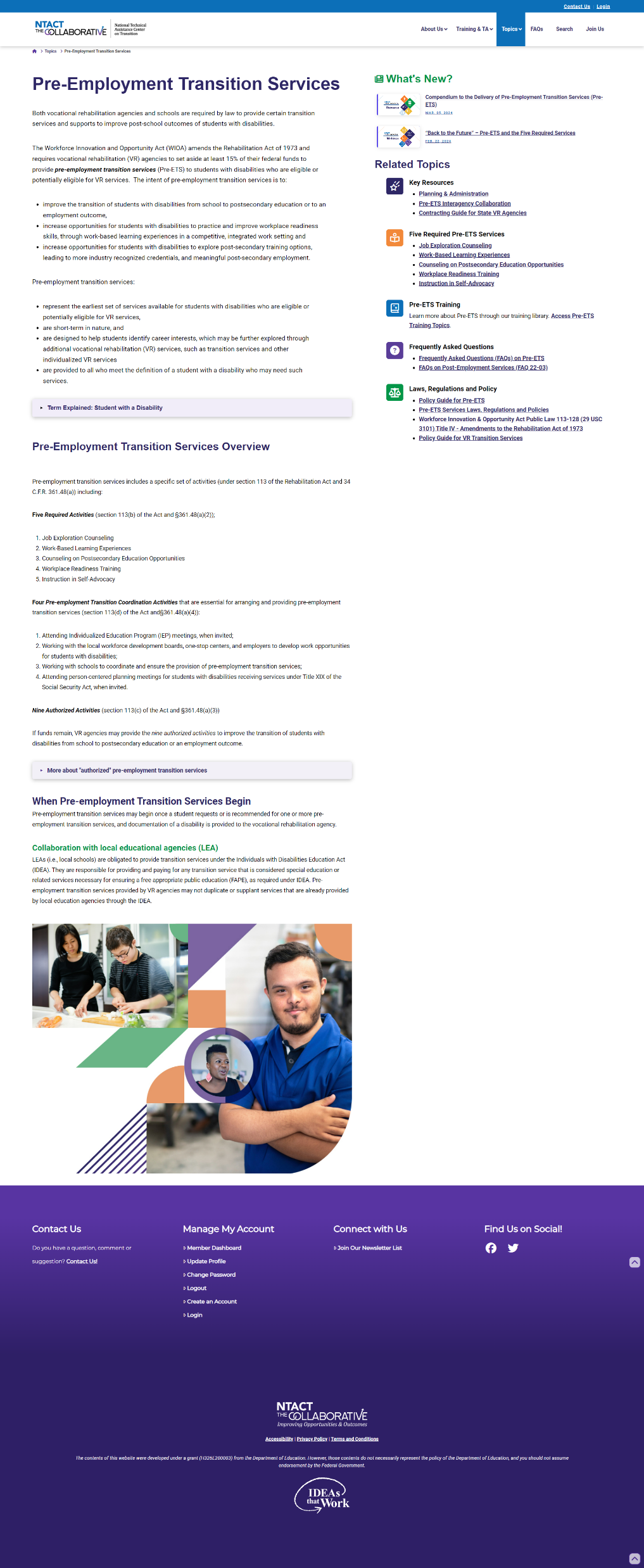 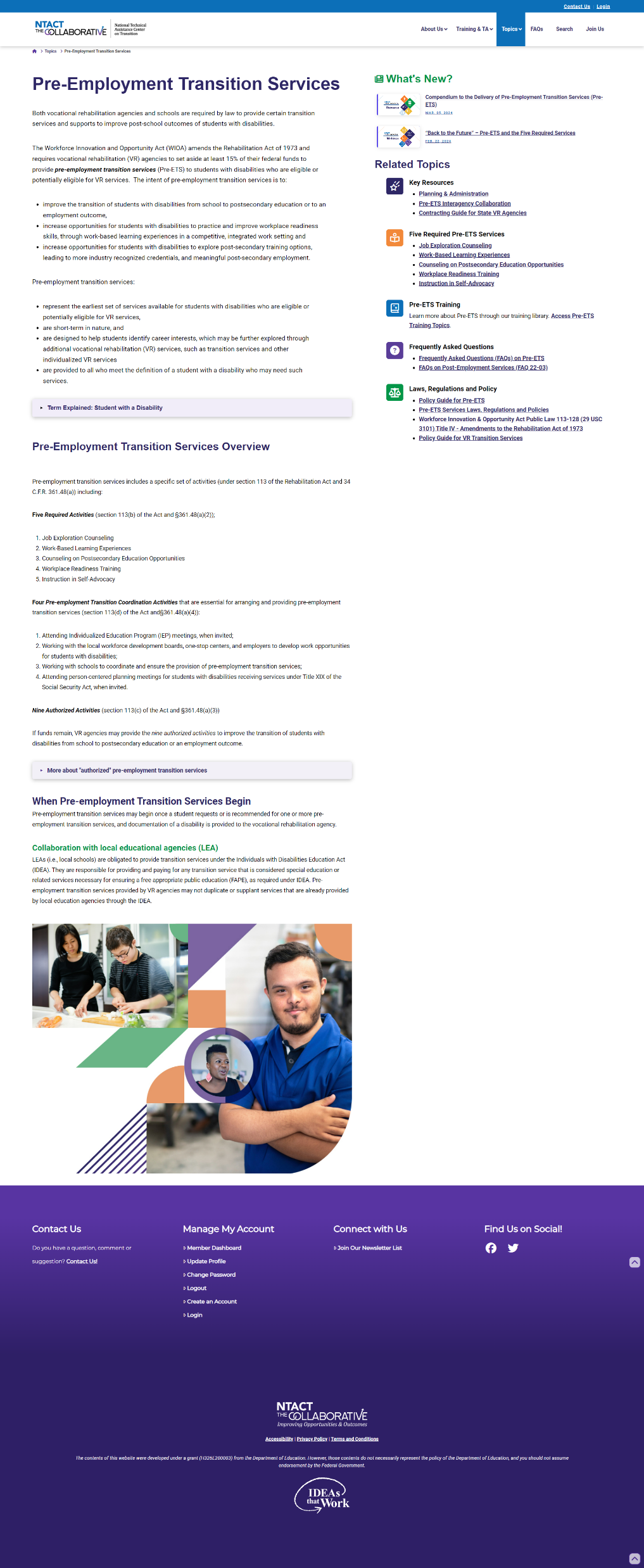 [Speaker Notes: …and next we have a stand alone guide for each of the five required Pre-ETS activities.]
Key Features of the Pre-ETS 5 Required Activities
Definition
Guiding Questions
Examples of Activities
5 Required Activities
Key Considerations
Student Progress and Outcome Indicators
Curriculum Options and Additional Resources
[Speaker Notes: The five required activities are are essential to the successful provision of pre-employment transition services, because they are the services that are being directly provided to the student.  But the key to their success is in the delivery, right? In order for these activities to make a difference for students with disabilities, we have shared some guiding questions, examples of activities, key considerations, and student progress and outcome indicators that are essential to meaningful Pre-ETS service delivery.  At the end of each document, we also provide a link to where you can access curricula and additional resources to support and guide your work for that activity.]
Example: Job Exploration Counseling
Define each of the five required activities.
Highlight major content areas that should be included in each activity.
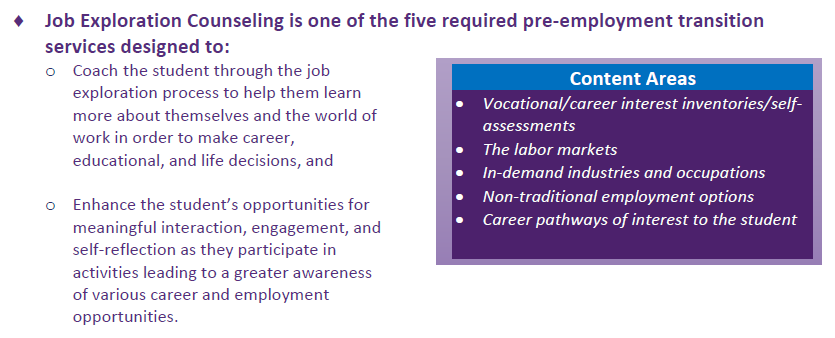 [Speaker Notes: Bren -]
Guiding Questions - Example: Job Exploration Counseling
Awareness: Does the student have a general awareness of careers, various occupations, and career pathways?
Students connect the present (career clusters and pathways of interest now) to the future (jobs/careers/post-secondary education after HS).
Students see how their current skills and academic knowledge relate to future opportunities in postsecondary educational settings and employment.
Exploration: Has the student been able to explore occupations and career pathways in their area of interest?
Students learn to combine career interests with career opportunities.
Students identify the requirements and demands of the job (academic, training, physical, environmental, etc.), and explore any possible assistive technology, accommodations or supports.
Planning and Preparation: Is the student prepared to express their vocational interests, and identify the career pathway they want to pursue?
Students recognize the importance of focusing on their career journey, rather than a specific job.
Students understand the value of available resources and supports in the job exploration process, including family, friends, mentors, and peers.
Each of the five required has guiding questions specific to that service. 

Helps determine the student’s need for those services. 

Identifies lessons, and/or activities that might be most beneficial for each student.
[Speaker Notes: Bren -]
Job Exploration Counseling: Activity Examples
Have the student complete a career interest inventory/survey, and identify friends, family and/or famous people that work in related jobs within their top two career pathways. 
Coordinate opportunities for visitors/speakers, role models and mentors to meet with students either in-person or virtually to describe their work, postsecondary education and training, early interests in careers, and personal information that informed their career decisions. 
Explore military career pathways using clips of various movies and ask students to identify all of the different jobs they could find within that clip (e.g. Top Gun, etc.) 
Instruct students on how to use both local and national labor market information (e.g. Career Index Plus, O*Net, etc.) to explore in-demand occupations, and help inform/support career goals. 
Create a career profile scavenger hunt for students featuring jobs in the various career pathways, and explore multiple on-off ramps, and industry recognized credentials/certifications. 
Assist the student in learning about skills, academic/training requirements, and any physical or environmental demands required for employment in various career fields. 
Explore how assistive technology, and other types of accommodations can be utilized in various employment settings or career fields. 
Access websites and print information offering self-assessments, career information, employment, and training information.
[Speaker Notes: Bren – Try to make these activities fun and engaging. For example, number 3…read, then provide example like aircraft maintenance, flight controller, etc., also share you can do this with any current movie such as Barbie – manufacturing, quality control, etc.

We have examples of different activities for each of the five required, so another example might be for work-based learning, you can coordinate job shadowing activities during the month of Feb to correspond to ground-hog day, so you have ground-hog job shadowing with local businesses, or perhaps you think about job-shadowing activities at minority owned businesses during the month of Feb to correspond to Black History month….taco Tuesdays, etc.]
JEC: Examples of Learning Objectives/Outcome Indicators
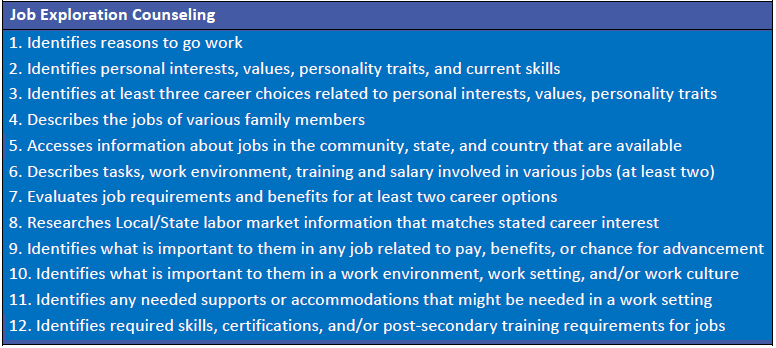 [Speaker Notes: Bren]
WBLE: Guiding Questions
Awareness: Does the student have a general awareness of employment or what it means to have a job? 
Important for students to become aware of the concept of work through in-school work experiences, on-site or on-line workplace tours, informational interviews, and volunteering.
Raise expectations of students, especially those with the most significant disabilities, and their families, to imagine what the world of work might look like for them.
Students that have worked or had related experiences, understand why they had trouble keeping that position, and/or why they experienced any specific challenges/issues in the environment.
WBLE: Guiding Questions
Exploration: Has the student had opportunities to practice and improve workplace skills? 
Students gain hands-on experience exploring careers in various work settings/work environments through opportunities like job shadowing, service learning, and paid work experiences.
Students may need multiple work-based learning experiences to help them identify an employment goal, depending on their individual support needs. 
Students that have worked before, may need to understand why they had trouble keeping that job, or experienced any specific challenges/issues with the employer or the work environment.
WBLE: Guiding Questions
Planning and Preparation: Is the student prepared to use the workplace to gain the knowledge and skills that will help them connect school experiences to real-life work activities and future career opportunities? 
Important for students to gain work experience in diverse career pathways, leading to more meaningful post-secondary employment and training goals in the IEP/IPE.
Some students may have already obtained part-time paid employment, but they have never had an opportunity for an internship in a job within their career pathway.
Essential to determine if students will need on-site supports and/or assistive technology at the work-site.
Work-Based Learning Experiences: Activity Examples (1)
Job shadowing
Practicum
Service learning
Career mentorship
Informational interviews
Workplace tours/field trips
Volunteering
Student-led enterprises
Internships (paid and unpaid)
Paid and non-paid work experiences
Build a network of local community – based work experiences.

Facilitate job shadowing/ tours at local businesses. 

Identify individuals with disabilities to share career paths and experiences.

Collaborate with other agency partners and community members who can develop work experiences.

Partner with AJC on WBLEs, and access to summer youth employment programs.
Work-Based Learning Experiences: Activity Examples
Work-Based Learning Experiences: Activity Examples (2)
Design virtual industry tours with businesses from diverse career pathways to learn about the business, meet employees, ask questions and observe work in progress.

Recruit business mentors and/or VR business specialists to help students conduct informational interviews with self-employed entrepreneurs via a “Shark Tank” style approach, and then flip it, so the students can pitch their self-employment idea to VR business specialists or business mentors.

Coordinate “groundhog job shadowing” events/opportunities at local businesses in February. 
 
Create opportunities for multiple work experiences, paid and unpaid, within the local community, rotation among positions, with exposure to multiple supervisors.

Provide opportunities for students to practice job tasks using on-site supports and/or general assistive technology in a competitive, integrated work settings.
Work-Based Learning Experiences: Activity Examples
Work-Based Learning Experiences: Activity Examples (2)
Identify jobs/careers where students could work from home and discuss key work skills necessary to succeed in this type of work environment. Engage the parents/family in this discussion/activity. 

Recruit individuals, including former students who have disabilities, that can offer first-hand accounts regarding their work experiences, lessons learned and benefits of work. Invite the parents/family. 

Coordinate local workplace tours/field trips throughout the year in association with a nationally recognized day or event, such as “Arbor Day”, or “Taco Tuesday”, and visit related businesses.
Paid Work-Based Learning Experiences: Does the student/family understand the impact of participation in paid work-based learning experiences?
If the student is participating in a paid work-based learning experience, student wages are to be paid at no less than minimum wage. 
Determine what entity will be paying the student’s wages and acting as the employer of record. Form I-9 is used to verify the identity and authorization for employment of individuals who are hired in the United States. Therefore, whoever is acting as the employer of record needs to complete and sign the employer section of the I-9 before employment commences for the student.
VR, the LEA, and other agency partners should be familiar with federal and state labor laws, to include Department of Labor (DOL) guidelines, to ensure work-based learning experiences are being developed in accordance with all applicable labor laws.  
VR, the LEA, and other agency partners should consider the effects of wages on students' Social Security (SSA) benefits (if applicable) and provide information, as appropriate, to increase student understanding of and compliance with SSA reporting requirements. A general discussion to address and parent/family concerns regarding how their child’s participation in paid work experiences may affect SSI benefits is an important consideration, as well as referral for benefits planning if needed.
WBLE: Examples of Learning Objectives/Outcome Indicators
[Speaker Notes: Bren]
WBLE: Examples of Learning Objectives/Outcome Indicators
[Speaker Notes: Bren]
Counseling on Opportunities for Enrollment in Comprehensive Transition or Post-Secondary Educational Programs at Institutions of Higher Education (IHE)
Advise students and parents or representatives on IHE course offerings and career options; academic curricula; the college application and admissions process; how to complete the Free Application for Federal Student Aid (FAFSA); and 
Provide resources that may be used to support individual student success in education and training (i.e., disability support services); and counsel students on the types of academic and occupational training needed to succeed in the workplace, and post-secondary opportunities associated with career fields or pathways.
Available at institutions of higher education
Counseling on Enrollment in CTP/PSE at IHE: Guiding Questions
Awareness: Is the student aware of the different types of academic courses required for degrees or training certificates available at institutions of higher education, and how post-secondary education and training can support jobs within their chosen career cluster or career pathway?
Students are aware of the required post-secondary education, occupational training, skills, and/or certifications needed in order to apply for jobs in their chosen career field.
Students understand the difference between high school and college, in terms of coursework expectations, accommodations/modifications, and supports provided in a post-secondary program.
Counseling on Enrollment in CTP/PSE at IHE: Guiding Questions
Exploration: Has the student explored course offerings, and the types of academic/occupational training that is available through IHE?  
Students and their family members are provided information and guidance as early as possible, because it may affect the type of classes taken while in high school.
Students need opportunities to explore available degrees, and credentials offered through various programs at IHEs, as well as how to identify disability support services that may be available at IHE.
An on-site “college tour” is a great first step toward exploring whether a particular college, CTP, or other IHE program is a good fit for the student, and it should include a visit to the office that oversees provision of disability services and supports, where available.
Counseling on Enrollment in CTP/PSE at IHE: Guiding Questions
Planning and Preparation: is the student prepared to recognize the steps needed to start planning for post-secondary education and training? 
Advise students and families on how to begin planning for the cost of post-secondary education and training (e.g.tuition fees, housing, books supplies, etc.). 
Students need to identify and prepare for options in terms of attendance or acceptance into PSEs.
Students need to learn the importance of finding, requesting and securing supports and accommodations in a PSE setting.
Counseling on Opportunities for Enrollment in CTP or PSE at IHEs: Activity Examples
Plan and arrange visits to local post-secondary education campuses. 
Coordinate opportunities for students to participate in events at local college campuses.
Review/discuss: 
examples of college applications
scholarship and grant applications
accommodations for college entrance testing, SAT/ACT, and resources available at college disability services offices 

Offer lessons on financial planning and budgeting for college. 

Research financial aid opportunities such as Pell grants, ABLE (Achieving a Better Life Experience) accounts, and PASS (Plan to Achieve Self-Support) plans. 

Educate students on differences between high school and college/post-secondary training programs. 

Invite recent HS graduates to talk about their experiences transitioning to college.

Counsel students regarding the importance of networks of support, independent living options and community participation in relation to participating in post-secondary education opportunities.
Counseling on Opportunities for Enrollment in CTP or PSE at IHEs : Examples of Learning Objectives/Outcome Indicators
[Speaker Notes: Bren]
Counseling on Opportunities for Enrollment in CTP or PSE at IHEs : Examples of Learning Objectives/Outcome Indicators
[Speaker Notes: Bren]
Workplace Readiness Training: Content Areas with Specific Guiding Questions (1)
Communication Skills - Is the student able to communicate with others in a clear and concise manner verbally, using a communication device; in written form via text message; non-verbally using positive body language or facial expressions; visually, using pictures and other visual aids; and through active listening?
Teamwork - Even though the student may prefer to work alone, or the job may not require a lot of official teamwork, is the student able to collaborate with others in performing a job task?
Problem-solving skills - Does the student understand how to address an issue related to calling in to work if they are going to be late or absent that day? Does the student know how to find answers to solve problems in the workplace such as not understanding how to complete a task, not getting along with a co-worker or the boss, etc.?
Interpersonal skills – Can they build and maintain effective relationships with others? Can they handle constructive criticism? 
Work-ethic – Are they dependable? Does the student understand the importance of arriving to work on time, returning from breaks on time, meeting deadlines, and basically doing the job they have been hired to do?
Workplace Readiness Training: Content Areas with Specific Guiding Questions (2)
Flexibility/adaptability – Can they handle change? Is the student able to handle changing schedules, differing job tasks, and a willingness to take on job tasks that might fall outside of what they were hired to do? 

Technology Use – Can they use a smart phone to call, text, email or participate on a platform like zoom or google meet? Can they use a computer or smart phone app to clock in to work, request a day off, etc.? 

Orientation and mobility skills/travel training – Does the student need help in preparing to learn how to travel independently in their home, community, college, or work-based learning experience(s), etc.? 

Financial literacy skills – Does the student understand the difference between credit and debt? Can they define income, expenses or a budget? Do they know how to actively manage their money? Does the student know about a savings account or an ABLE account if they receive SSI?
Workplace Readiness Training: Content Areas with Specific Guiding Questions
Awareness: Is the student aware of the social/interpersonal skills necessary to be successful in getting and keeping a job in a competitive integrated setting?
Awareness: Is the student aware of the basic skills necessary to live independently?
Exploration and Demonstration: Has the student been able to practice in the classroom and/or community, the social/interpersonal skills necessary for success in competitive integrated employment? 
Exploration and Demonstration: Has the student been able to practice in the classroom and/or community, independent living skills necessary for success in competitive integrated employment?
Workplace Readiness Training: Examples of Activities (1)
Help students understand impact of their social profile and the job search process. 
Provide opportunities for students to practice problem-solving skills, conflict resolution, and adaptability/flexibility through various workplace scenarios. 
Coordinate opportunities for students to learn how to communicate effectively on the job (e.g. verbal, written, other communication devices), understand the importance of body language, act professionally and interact appropriately with supervisors and co-workers through the use of role playing, watching videos, etc.
Provide opportunities for students to work as a team or in small groups to develop a product or create a new video game that they want to sell, and build in opportunities for students to showcase teamwork, cooperation, and active listening. 
Engage students who have had past volunteer and/or work experiences to reflect back on any specific challenges/issues they experienced, and role play how they might handle that situation differently.
Workplace Readiness Training: Examples of Activities (2)
Assist students in creating their resume/portfolio, practice filling out on-line job applications, understanding disclaimers, use of an identified signature, and upload documents such as resumes, cover letters, transcripts, etc.
Conduct mock interviews with real employers to practice interviewing skills.
Provide opportunities for students to learn and practice personal care (dressing, grooming, and hygiene), by incorporating activities such as “dress for success”.
Coordinate opportunities for students to learn and practice independent living skills including food preparation, clothing management, household maintenance, etc.
Facilitate discussions with students regarding the importance of reviewing job descriptions, taxes, benefits/compensation, workplace expectations, and evaluation/performance appraisals.
Workplace Readiness Training: Examples of Activities (3)
Identify resources and set up opportunities in the community to teach students money management, general financial literacy, and benefits planning, to include information about work incentives provided through the Social Security Administration (SSA).
Develop targeted activities to promote work ethic, time management, and self-monitoring production and performance.
Conduct travel training and/or orientation and mobility skills training, including opportunities to safely navigate the public transit system, use ride share apps, follow google maps, etc.
Students practice using a smart phone or tablet to download apps that help facilitate workplace readiness and independent living skills.
Students establish an appropriate email address and are able to send/receive emails. 
Students participate in group meetings via the computer, smart phone, or other secure platforms and apps.
Workplace Readiness Training : Examples of Learning Objectives/Outcome Indicators
[Speaker Notes: Bren]
Workplace Readiness Training : Examples of Learning Objectives/Outcome Indicators
[Speaker Notes: Bren]
Instruction in Self Advocacy
Help students learn about their rights and responsibilities; how to communicate their thoughts, concerns, and needs; speak up for themselves; make decisions about their own life; and
Assist students in learning how to access information so they can gain a better understanding of things that are of interest to them; how to express information about their disability and how it impacts them; and how to request accommodations, services, supports, and assistive technology that may be needed in the workplace or a post-secondary educational training program.
These services may include instruction in person-centered planning, and peer mentoring, including peer mentoring from individuals with disabilities working in competitive integrated employment.
Instruction in Self Advocacy
Knowing Yourself: Is the student able to express an understanding of their strengths, abilities, disabilities, challenges, and career interests, utilizing their preferred method of communication?
Knowing Your Needs: Does the student have a working knowledge of the type of supports, services and accommodations they need to be successful at work, in a training program, in the community, and living independently?
Knowing How to Get What You Need: Is the student able to set goals/develop a plan for achieving those goals; advocate for their rights and responsibilities at work, in a training program or socially; and know where to go for assistance?
Instruction in Self Advocacy: Example Activities
Have the student establish relevant personal self-advocacy goals for the year (for example, keeping a calendar, making medical appointments, ordering books in alternate formats).
Provide opportunities for students to practice discussing their strengths, challenges and how their disability may impact work performance. 
Connect students with peer mentors to talk about their experiences with self-advocacy in employment and/or post-secondary training. 
Offer lessons on disability disclosure, how to advocate for their rights and responsibilities, and use role playing activities to allow students to practice. Engage peer mentors to share their own experiences.
Encourage and support students to lead their own IEP meeting. Identify existing resources to teach students how to prepare for (e.g. ppt presentations, video clips, etc.), and lead the meeting.
Instruction in Self Advocacy: Example Activities
Offer lessons on decision-making (including supported decision-making), and opportunities for students to learn goal-setting and attainment, and practice problem-solving.
Instruct students on how to identify support needs, explore websites such as the Job Accommodation Network (JAN), and request and utilize accommodations and/or modifications in a variety of settings.
Provide opportunities for students to participate in youth leadership groups and/or activities in educational or community settings to help them learn and demonstrate independence, leadership skills, assertiveness, listen to other’s opinions, and evaluate options.
Assist students in finding opportunities to learn about selective service, voting, and other civic duties and privileges.
Instruction in Self Advocacy : Examples of Learning Objectives/Outcome Indicators
[Speaker Notes: Bren]
Curriculum – Student Progress & Outcome Indicators
Identify how student participation, progress, and outcomes for each of the five required activities will be tracked, reported, measured, and shared.  

Consider the following: 
Identify learning objectives and/or outcome indicators in order to: 
evaluate and document student progress 
determine if more or different guided career exploration opportunities are needed 
identify and/or solidify career interests within a specific career pathway 
determine if no further job exploration counseling services are needed at this time 
Conduct Pre-Post Surveys. 
Identify curricula/activities that are interactive and keep students engaged. 
Implement activities/events that incorporate student voice and decision-making. 
Incorporate opportunities after each activity for student self-reflection. 
Share student progress and outcomes with the student, IEP team, school contacts, internal VR team members, and parent/family, as appropriate.
[Speaker Notes: Its not about the ABC curriculum, does your curricula address the following activities and student expectations?
Add a slide that has screen shots of curricula….
Add Missy’s slides (7-31) .
Go to the website. Transition TN and Explore Work.]
Explore Work
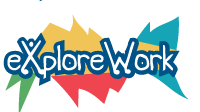 A series of five web‐based modules to help students with disabilities explore their future.  

One resource state VR agencies and their partners can use to deliver the five required Pre-ETS.

Students may navigate through these modules using one of the following options:
Guided learning – student creates a profile using name and email address which enables progress tracking, activity results access, printable certificates/transcripts
Self-Guided Learning – self-paced where the student can access and complete activities without creating a profile

Includes facilitated instruction, and a trainers guide to help instructors working with students in planning lessons and helping students navigate this online training.

Offers an option to set up teacher accounts for a subscription fee based on the number of students you would like to track. Teacher accounts enable you to monitor and track the progress of a group of students you may be working with to complete Explore-Work training activities.
Transition Tennessee: Pre-ETS Sequencing Guide
The Pre-Employment Transition Services Sequencing Guide is an instructional tool intended to be used by Pre-ETS providers or other instructors. 

The guide provides a recommended framework and sequence to deliver Pre-ETS. 

It supports providers and instructors in identifying a student’s current progress, tracking activities, and individualizing services categorized under each of the five required Pre-ETS.  

Using this guide will help to ensure that students are developing the skills and knowledge that are relevant and necessary to help them explore careers, prepare for, and achieve postsecondary goals to include competitive, integrated employment outcomes.
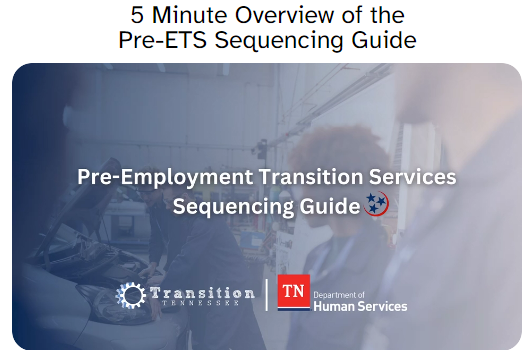 One Example
Additional Pre-Employment Transition Services Resources
Overview of Pre-Employment Transition Services Webinar
Pre-Employment Transition Services Flexibility Based on Notice of Interpretation Webinar
Policy Guide for Pre-Employment Transition Services for Students with Disabilities
Side By Side View: Transition Services
Frequently Asked Questions (FAQs) on Pre-Employment Transition Services
Types of Vocational Rehabilitation Transition Services
Pre-Employment Transition Services: A Guide for Collaboration Among State Vocational Rehabilitation Agencies and Education Partners
Community Rehabilitation Providers Pre-ETS Guidebook
Pre-ETS Strategic Planning Guide
Pre-Employment Transition Services: Beyond Implementation
Re-Imagining Student and Youth Engagement: Awareness to Action
[Speaker Notes: Michael – We included a list of great related resources. There are more resources that could probably be added to this list every day, for example, there is a really good Pre-ETS Micro-Webinar Series that consists of three 30-minute webinars, each designed to provide you with an overview of factors to consider when providing or arranging for the provision of Pre-Employment Transition Services for students with disabilities that we do not have on this list. However, this micro-series is great as a refresh for existing staff, or for on-boarding new staff, (VR, education, or providers). This can also be found on our NTACT:C website, along with the rest of these resources!]
References
Institute for New Economic Thinking; HAAS Institute for a Fair and Inclusive Society; and Powell, J. (2016).  Healing Otherness: Neuroscience Bias and Messaging (see Other & Belonging Institute)
Raise Parent Center (2022). Youth Engagement Toolkit Series
Ratts, M. J., Singh, A. A., Nassar‐McMillan, S., Butler, S. K., & McCullough, J. R. (2016). Multicultural and social justice counseling competencies: Guidelines for the counseling profession. Journal of Multicultural Counseling and Development, 44(1), 28-48.
Disclaimer
"The contents of this presentation were developed under grant H326E200003 from the Department of Education. However, these contents do not necessarily represent the policy of the Department of Education, and you should not assume endorsement by the Federal Government."
Thank You
The contents of this presentation were developed under a grant funded by Cooperative Agreement #H326E20003 (NTACT: C) from the Department of Education. However, these contents do not necessarily represent the policy of the Department of Education, and you should not assume endorsement by the Federal Government.
Find us:    
NTACT:C – transitionta.org